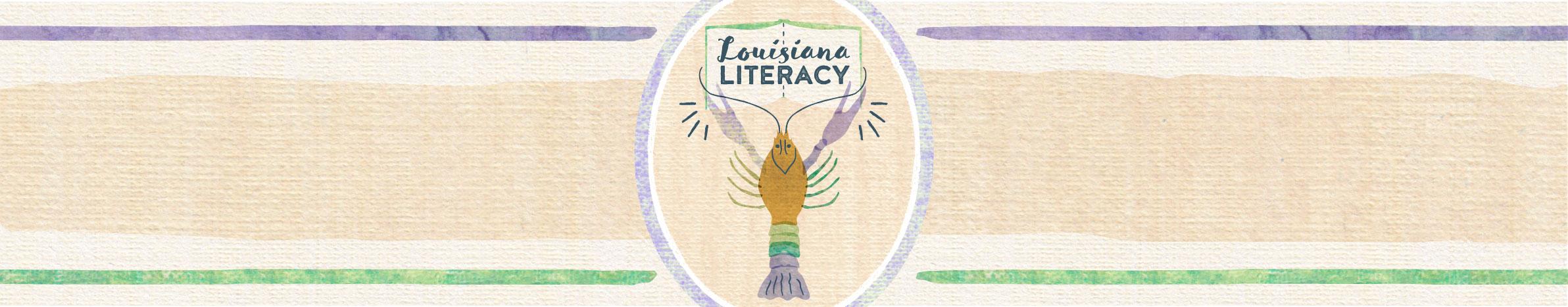 Rationale
Rhyming helps students notice and work with sounds in words. Young children love to listen to books, nursery rhymes, and poems that contain rhymes. Not only does rhyming lay a foundation for decoding words with similar patterns of sound, but they also help children understand that words can have similar spellings. (Goswami and Mead, 1992).
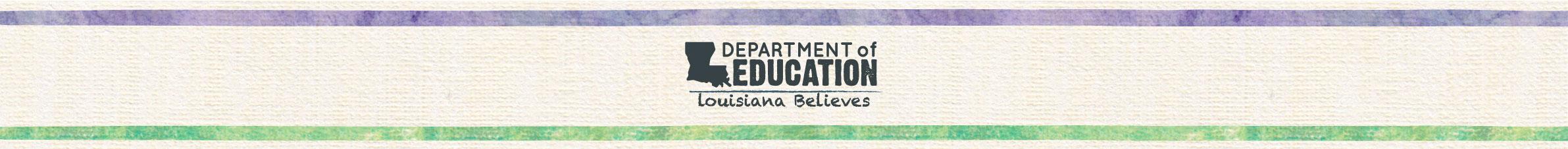